The SRF Gun Project at SLAC
Bruce Dunham and Nora Norvell
With inputs from Theo Vecchione, and XJ Wang
Motivation: We need a 3-4X reduction in emittance for the LCLS-II-HE project
Emittance at Undulator
Photon Energy (keV)
LCLS-II Injector
The emittance at the injector will need to be at least 4X lower than we can generate now to reach 20 keV (< 0.1 um needed)
Electron Energy (GeV)
2
[Speaker Notes: You saw this figure earlier as part of the HE presentation, but it conveys the key point for this presentation
This plot shows the photon energy obtainable at 8 GeV for various emittances.  
With the current LCLS-II injector, 12.8 keV at 8 GeV is predicted.
Lowering the beam emittance at the undulator provides harder x-rays
To reach 20 keV, need 0.1 um at the undulator, about 4X lower than we can do today

Developing a new injector to reach harder x-rays is much cheaper than doubling the linac energy or adding an SC undulator

Can imagine a staged approach, culminating in a new injector.  Just changing the photocathode and laser may get us to the middle of the range]
Injector Requirements for future XFELs
The main goal for our injector R&D program is to develop an electron injector for future XFELs that enables the generation of x-rays > 20 keV at 8 GeV

The main requirements for the full injector are:

    100 MeV beam energy
     1 MHz repetition rate
     eN  =0.1 mm at 100 pC bunch charge (at the undulator)
     eN  <0.1 mm at 100 pC bunch charge (at the injector end)
     ability to tailor the longitudinal phase space
     photocathodes with a lifetime of at least 1 week
     visible/IR drive laser preferred for enhanced laser shaping
3
Recommissioning the 200 MHz ¼ Wave WiFEL Gun
Opportunity to demonstrate SRF gun technology for both LCLS-II HE and UED/UEM
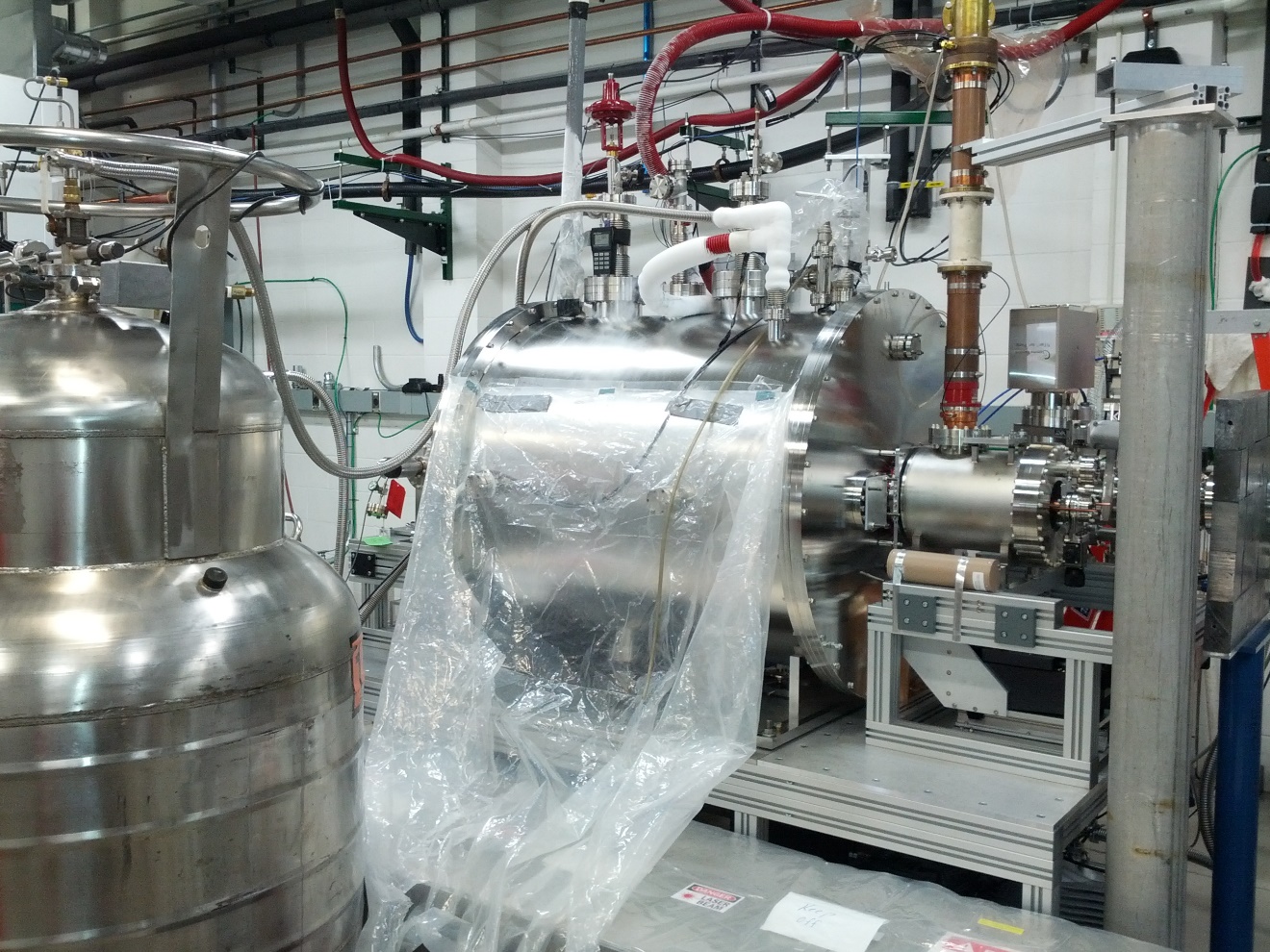 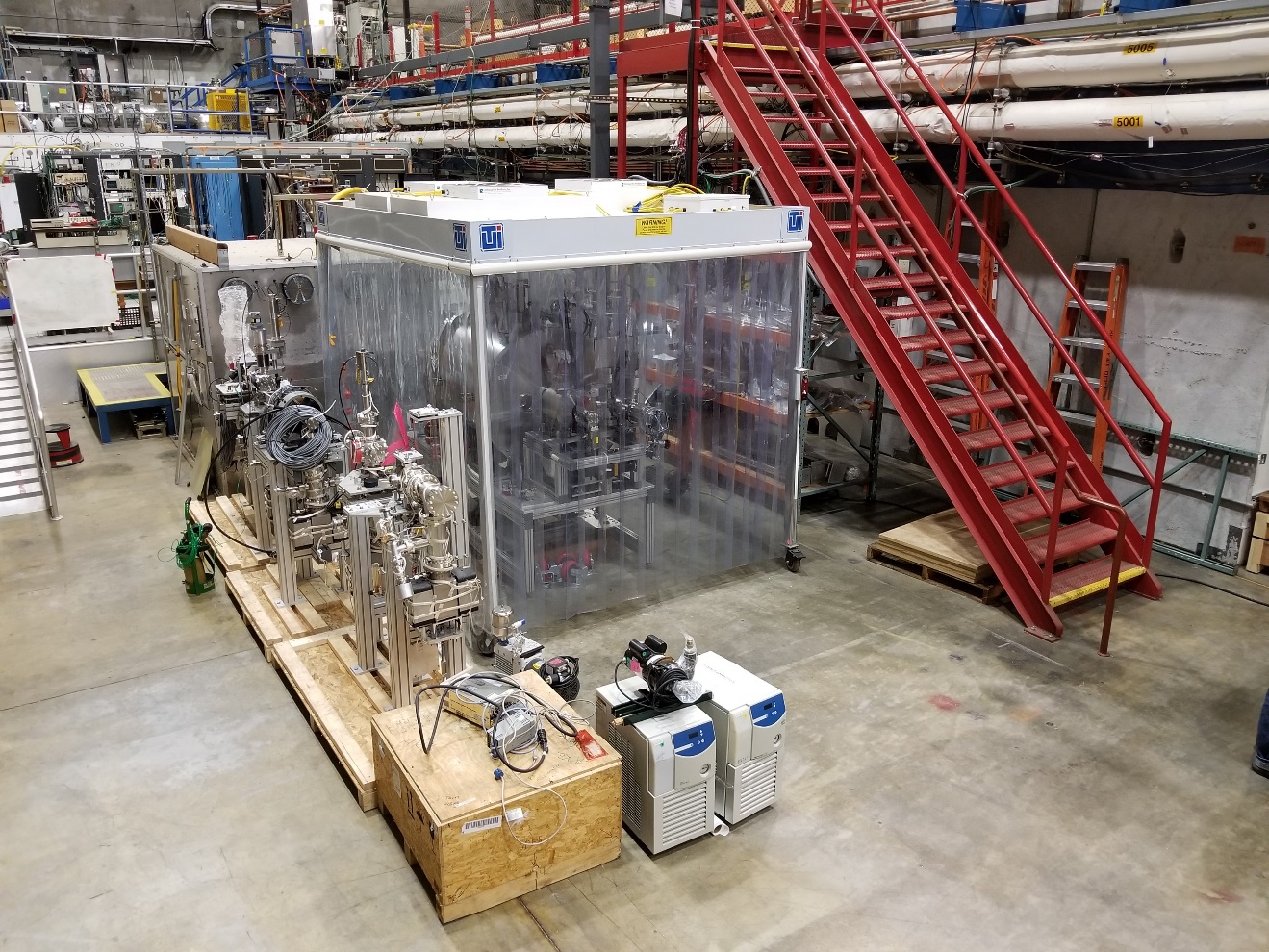 WiFEL system at Wisconsin
WiFEL system relocated at SLAC
4
SLAC SRF Gun Design
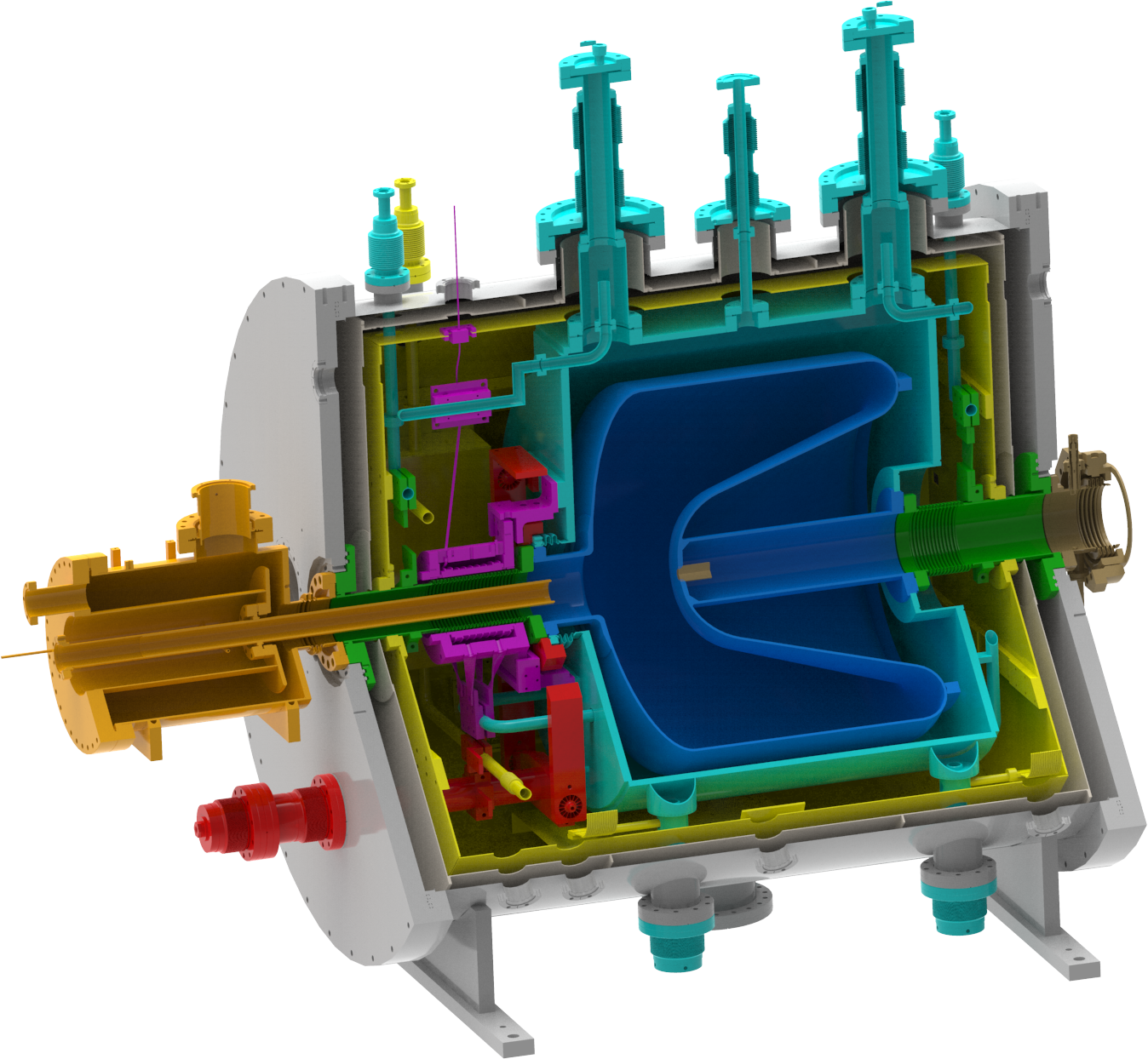 Vacuum Vessel
Magnetic Shield
LN Shield
LHe Vessel
RF Cavity
Photocathode Stalk
Vacuum/Beam Pipe
High TC Solenoid
RF Tuner
RF Coupler
5
SLAC SRF Gun Beamline Layout
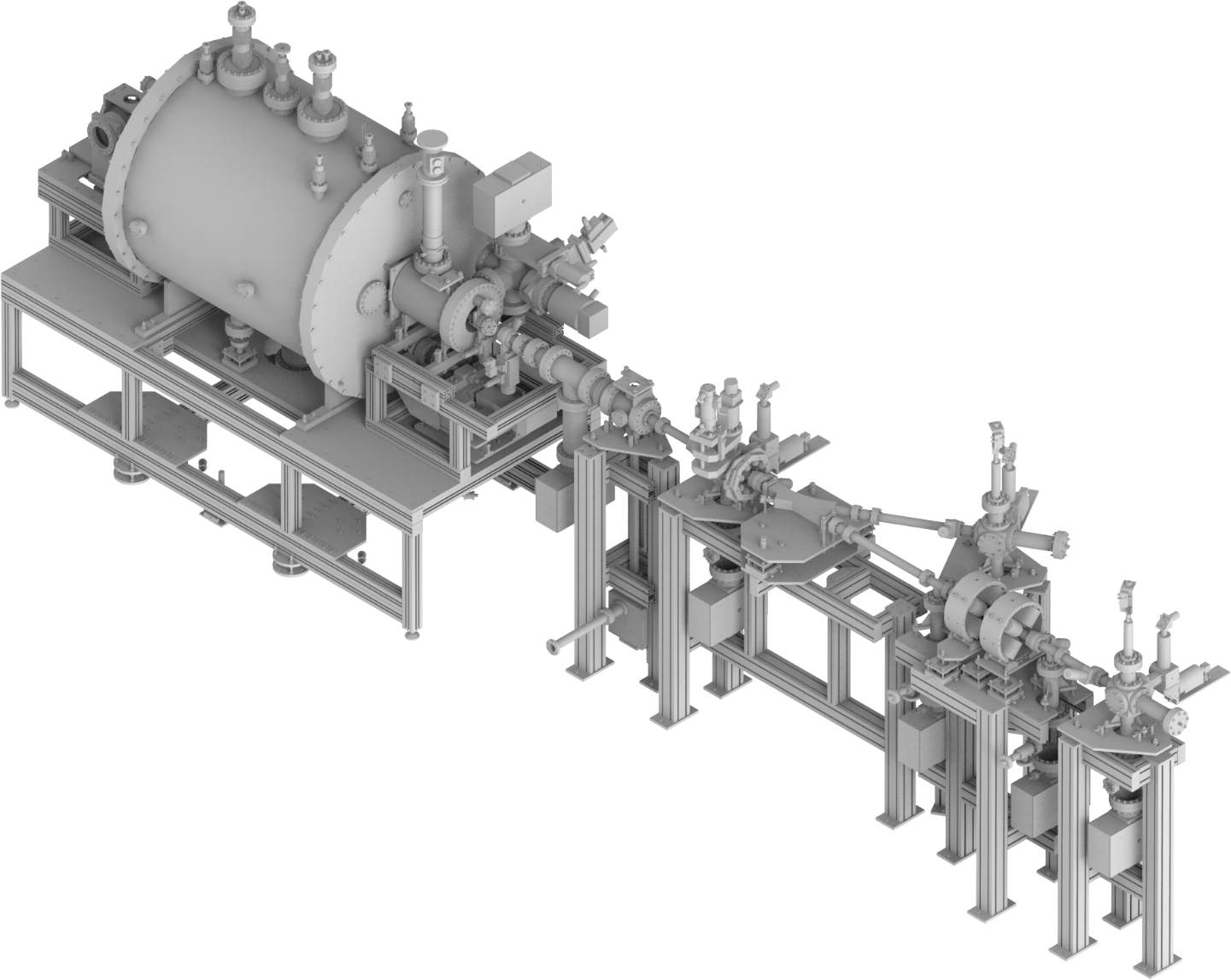 Solenoid
Profile
Monitor
Profile
Monitor
Faraday
Cup
Laser
beam
Profile
Monitor
Corrector
Faraday
Cup
Corrector
Bend
Quadrupoles
6
Six Months (and Several Safety Reviews) Later…
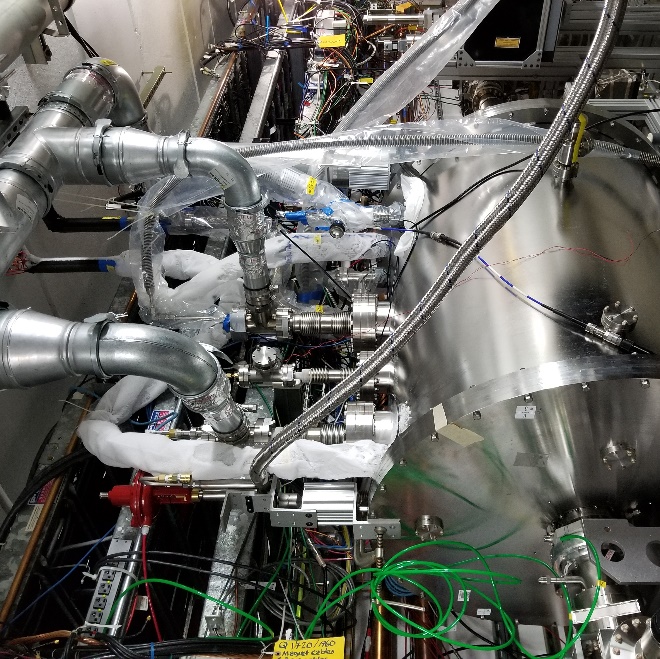 & operating
System Installed
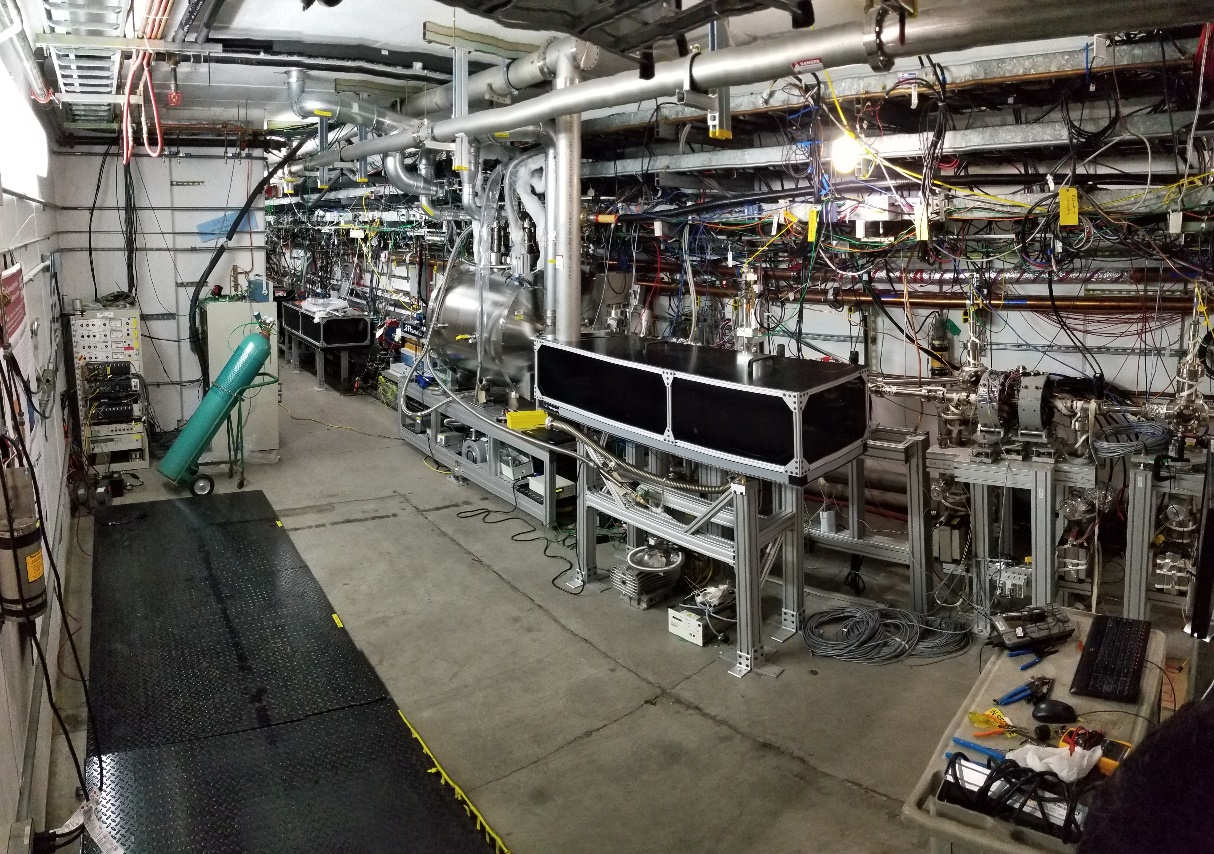 ~100 pC @ 1.1 MeV
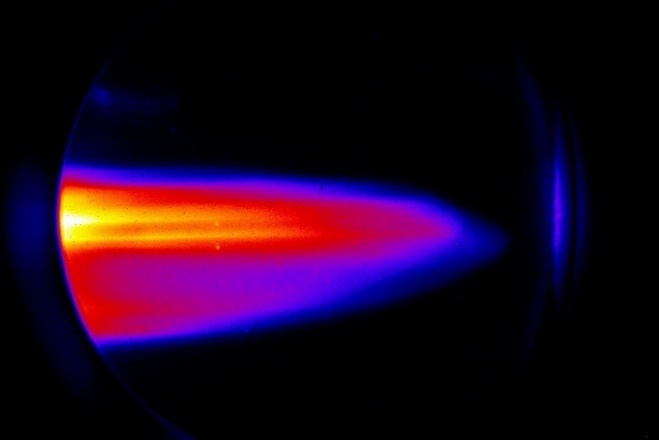 7
SLAC SRF Gun Project Team
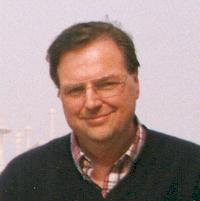 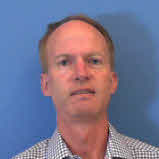 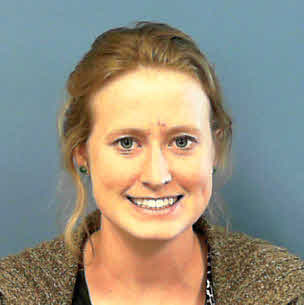 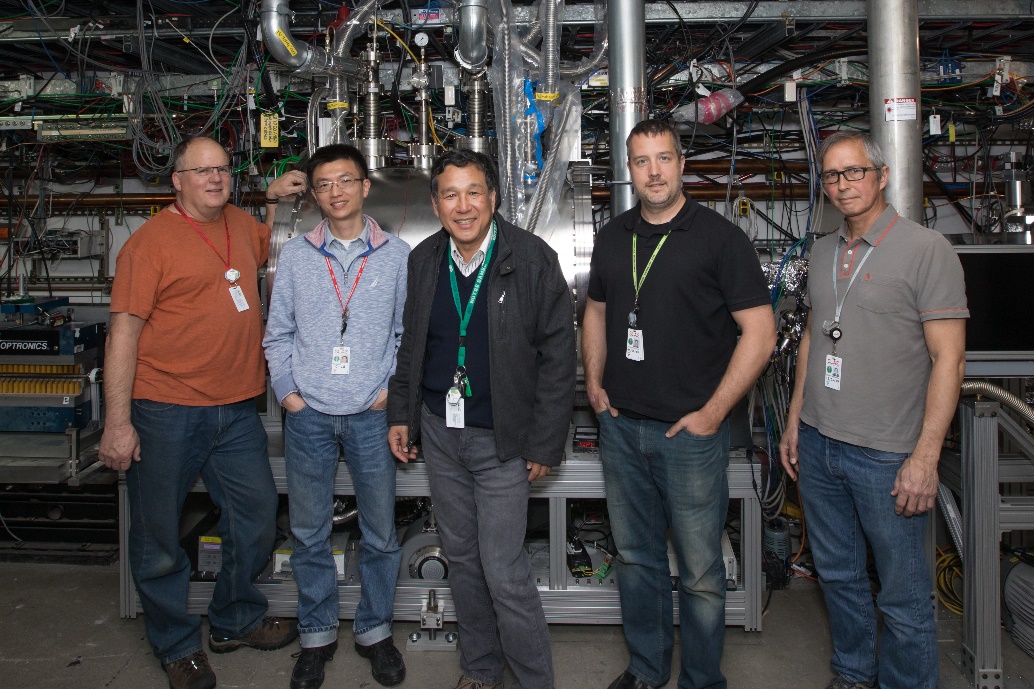 Chris
Adolphsen
Bruce
Dunham
Nora
Norvell
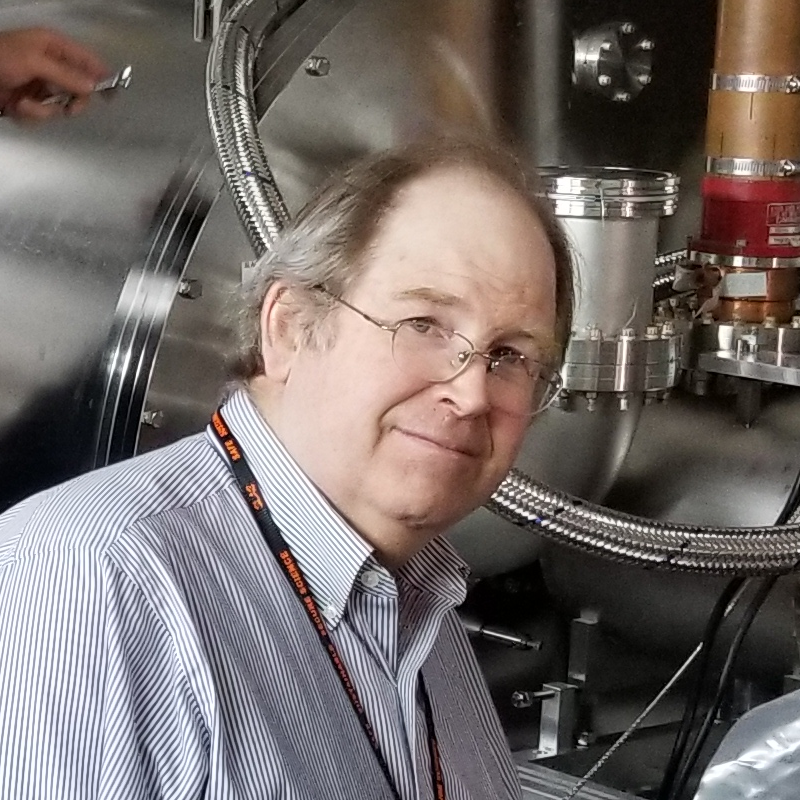 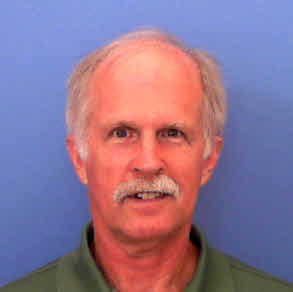 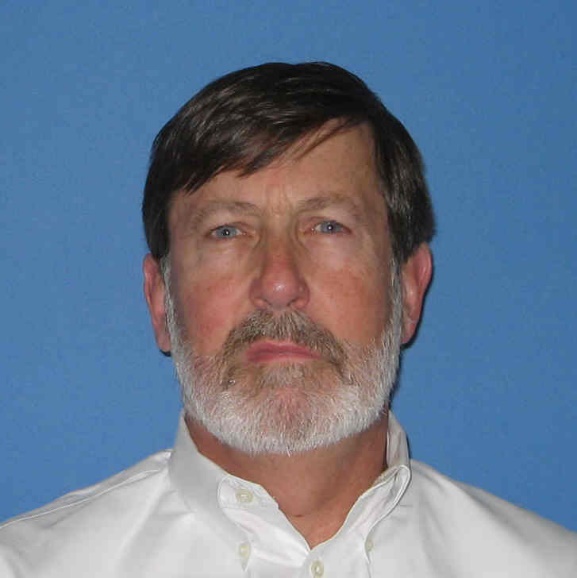 Stephen
Weathersby
Keith
Jobe
Renkai
Li
Xijie
Wang
Theo
Vecchione
Bob
Legg
Tom
Peterson
John
Seabury
8
Next Steps
We are applying for funds to purchase a 4K 100W closed-loop Helium System
Design and build a cathode load lock system
Replace the copper coating on the cathode tube
Fix the laser-RF synchronization
Add an accurate emittance measurement system
9